ES programma „Erasmus+” 2014-2020
Eiropas līmeņa projekti izglītībā sadarbībā ar darba tirgu
Rīga, 2015. gada 28.septembris
Irīna Stoļarova
ES Izglītības programmu departamenta 
Stratēģisko partnerību nodaļas 
vecākā programmas speciāliste
Par Erasmus+
Erasmus+ ir Eiropas Savienības programma izglītības, mācību, jaunatnes un sporta jomās laikposmam no 2014. līdz 2020.gadam
Izglītības, mācību, jaunatnes un sporta jomas var sniegt būtisku ieguldījumu, lai:
palīdzētu pārvaldīt sociālekonomiskās pārmaiņas, atrisināt būtiskākās problēmas, kas Eiropai radīsies līdz nākamās desmitgades beigām,
atbalstītu stratēģijas “Eiropa2020” (stratēģija izaugsmei, darbavietām, sociālajam taisnīgumam un iekļaušanai) īstenošanu.
Vienota Erasmus+ programma (2014-2020)
Erasmus+
KA3
Policy
Support/
Atbalsts 
Politikas
 iniciatīvām
KA2
Co-operation
Projects/
Sadarbības 
projekti
KA1
Learning
Mobility/
Mācību 
mobilitātes
Īpašas aktivitātes:
 Jean Monnet 
 Sport
Vienkāršota pieeja: Erasmus+ 3 pamatdarbības
Programmas (2007-2013)
International
higher education 
programmes:
Erasmus Mundus, 
Tempus,
Alfa, Edulink, Bilateral 
Programmes
Grundtvig

Erasmus

Leonardo da Vinci

Comenius
Lifelong
Learning
Programme:
Youth in Action 
Programme
Latvijas Nacionālās aģentūras
Latvijā programmu «Erasmus+» administrē divas aģentūras:

Valsts izglītības un attīstības aģentūra (izglītības un mācību jomas projekti)

Jaunatnes starptautisko programmu aģentūra (jaunatnes jomas projekti)
Sadarbības valstis
1. Erasmus+ programmas valstis – kopā 33: 
Eiropas Savienības 28 dalībvalstis - Austrija, Beļģija, Bulgārija, Čehija, Dānija, Francija, Grieķija, Horvātija, Igaunija, Itālija, Īrija, Kipra, Latvija, Lielbritānija, Lietuva, Luksemburga, Malta, Nīderlande, Polija, Portugāle, Rumānija, Slovākija, Slovēnija, Somija, Spānija, Ungārija, Vācija, Zviedrija
3 EEZ dalībvalstis - Islande, Norvēģija un Lihtenšteina
2 ES kandidātvalstis – Turcija, Bijusī Dienvidslāvijas Maķedonijas Republika
Piezīme: Šveice nav Erasmus+ programmas valsts
2. Erasmus+ partnervalstis: 
Erasmus+ partnervalstis dažādās aktivitātēs var atšķirties, jāskatās atbilstošo partnervalstu uzskaitījums pie katras aktivitātes
1. Mācību mobilitātes
[Speaker Notes: Starptautiski projekti, kuru mērķis ir veicināt cilvēku mobilitāti, lai gūtu jaunas profesionālās zināšanas, iemaņas un kompetences
Nodrošināt pozitīvu un ilgtermiņa ietekmi uz mobilitātes dalībniekiem un to organizācijām
Nodrošināt sistēmisku ietekmi uz izglītības sistēmu, veicinot izglītības reformas]
€ Mācību mobilitāte - finansējums
Atbalstītās izdevumu kategorijas:
Administratīvie izdevumi
Uzturēšanās izdevumi
Ceļa izdevumi
Atbalsts īpašajām vajadzībām un izņēmuma izmaksas
Finansēšanas mehānisms –  
vienības izmaksas, kuras ietekmē: 
Mobilitātes valsts, 
Mobilitātes ilgums
Mobilitātes attālums, 
Citi parametri
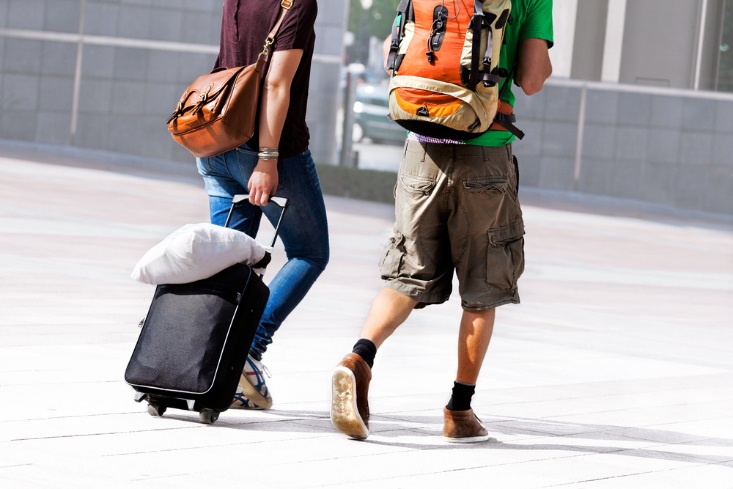 Vismaz divi partneri no divām dažādām programmas valstīm (nosūtošā un uzņemošā institūcija)
Projekta pieteikumu iesniedz koordinators-nosūtošā institūcija
2. Stratēģiskās partnerības: inovatīvi un pieredzes apmaiņas projekti
Mērķis:
atbalstīt inovatīvas prakses attīstību, nodošanu un/vai īstenošanu, kā arī kopīgu iniciatīvu īstenošanu Eiropas līmenī, t.sk. partnerības starp izglītību un darba tirgu.
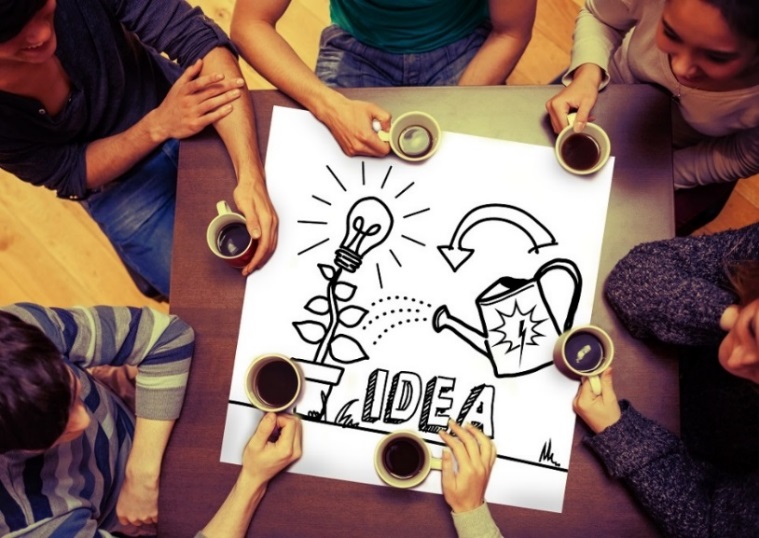 Kā to sasniegt? Atbalstāmās aktivitātes:
Stratēģiskās partnerības inovāciju atbalstam
vērsti uz inovatīvu intelektuālu rezultātu izstrādi vai intensīvām nesen izstrādātu rezultātu izplatīšanas aktivitātēm (jaunas pieejas, metodes, mācību līdzekļi izglītībā);

Stratēģiskās partnerības labas pieredzes apmaiņas atbalstam
sniedz iespēju organizācijām attīstīt un stiprināt tīklojumus, paaugstināt savu kapacitāti un apmainīties ar idejām, praksēm un metodēm.
[Speaker Notes: izstrādāt un ieviest jaunas un inovatīvas pieejas, kā arī metodes izglītībā un apmācībā
atbalstīt augstas kvalitātes izglītības attīstību, t.sk. profesionālo izglītību ar spēcīgu darbā īstenotu mācīšanos
izveidot ciešākas partnerības starp izglītību un darba tirgu, lai vecinātu labās prakses apmaiņu]
2. Stratēģiskās partnerības: inovatīvi un pieredzes apmaiņas projekti
Partneri: vismaz 3 organizācijas no 3 dažādām programmas valstīm
Izglītības sektori: skolu, profesionālā, augstākā vai pieaugušo izglītība
Projekta ilgums: 
1 - 3 gadi (skolu, profesionālā un pieaugušo izglītība)
2 – 3 gadi (augstākā izglītība)
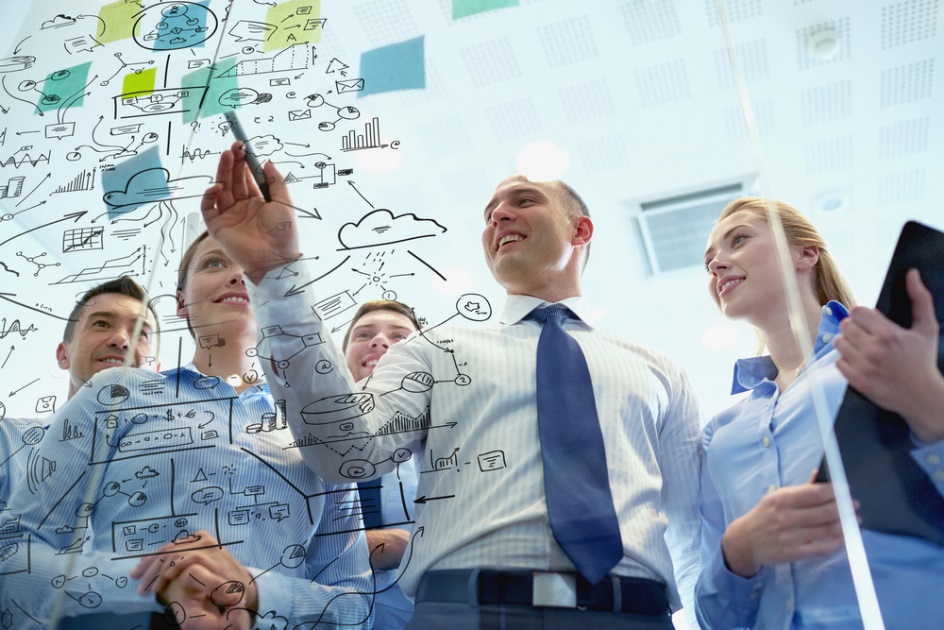 € Stratēģiskās partnerības – finansējums
Maksimālais budžets: 
 150 000 EUR gadā visiem partneriem
Atbalstāmās budžeta kategorijas:
Projekta vadība un īstenošana
Starptautiskās projekta sanāksmes
Intelektuālie rezultāti
Rezultātu izplatīšanas pasākumi
Starptautiskās mācību mobilitātes
Citas izmaksas un atbalsts speciālajām vajadzībām
Finansēšanas mehānisms: vienības izmaksas, kuras ietekmē:
Partneru valstis,
Projekta ilgums,
Ieguldītais darbs rezultātu izstrādei,
Citi parametri.
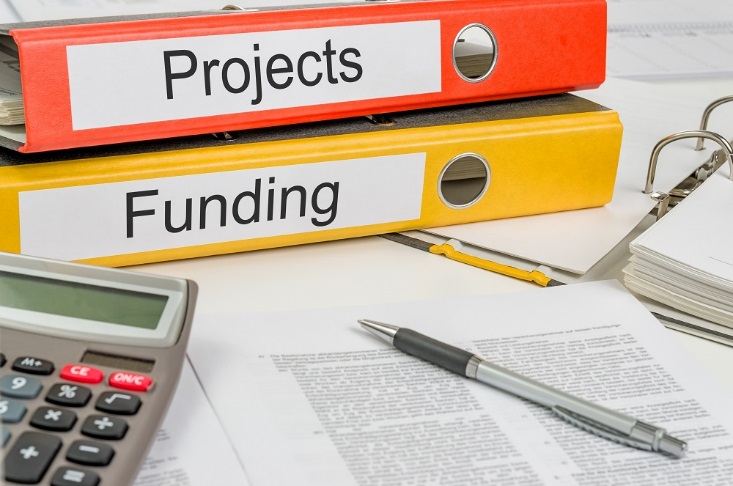 Līdzfinansējums: nepieciešams, t.sk. projekta vadības darba spēka izmaksas
3. Nozaru prasmju apvienības*
Mērķis:
Lai mazinātu prasmju trūkumu, uzlabot izglītības un apmācības sistēmu spēju reaģēt uz konkrētu nozaru darba tirgus vajadzībām 
Kā to sasniegt? Atbalstāmās aktivitātes & uzdevumi: 
Profesionālās izglītības modernizācija un pilnveide
Konkrēto nozaru konkurētspējas palielināšana prasmju attīstībā
Zināšanu un prakses apmaiņa starp dažādām profesionālās izglītības un apmācības iestādēm un darba tirgu
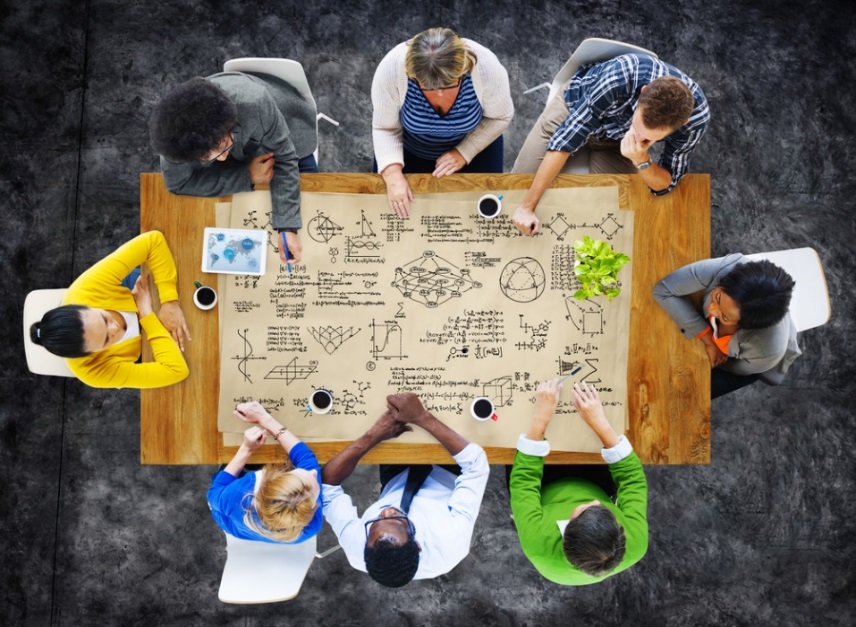 * Sector Skills Alliances (ENG)
Centralizētā aktivitāte – administrē Eiropas Komisija
4. Zināšanu apvienības*
Mērķis: 
 veicināt inovācijas augstākajā izglītībā, uzņēmējdarbībā un sociāli ekonomiskajā vidē, stiprinot saikni starp augstāko izglītību un darba tirgu
Kā to sasniegt? Atbalstāmās aktivitātes:
 uzņēmēja domāšanas un prasmju attīstīšana
 zināšanu apmaiņa starp augstāko izglītību un uzņēmējdarbību
 jaunu, inovatīvu un starpdisciplināru apmācību un mācīšanās pieeju attīstīšana
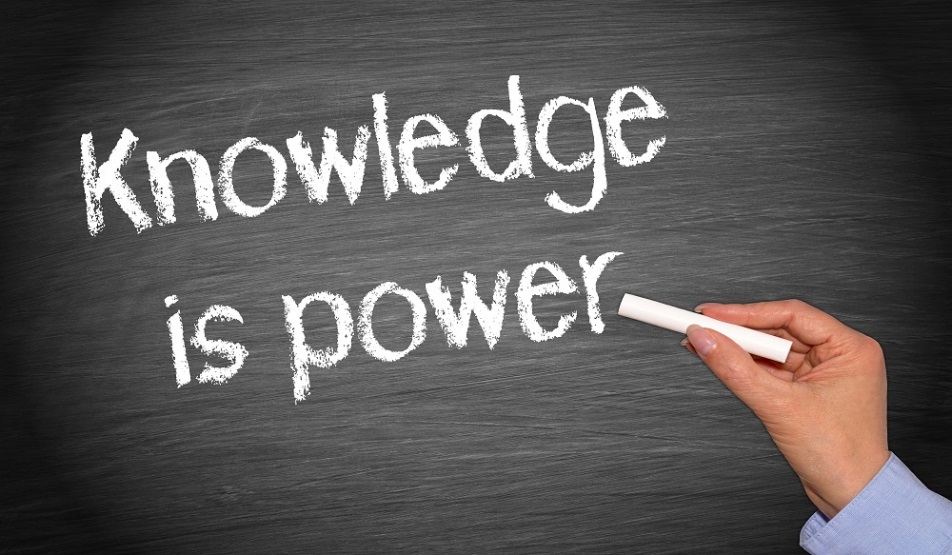 * Knowledge Alliances (ENG)
Centralizētā aktivitāte – administrē Eiropas Komisija
€ Zināšanu un prasmju apvienības: finansējums
Maksimālais budžets: 
 2 gadu projektam - 700 000 EUR
 3 gadu projektam - 1 000 000 EUR

Atbalstītās izdevumu kategorijas:
Projekta īstenošanas izdevumi, piem.: 
Projekta vadība, 
Projekta sanāksmes, 
Intelektuālie rezultāti, 
Dalība pasākumos,
Rezultātu izplatīšanas pasākumi
Starptautiskās mobilitātes pasākumi

Finansēšanas mehānisms: vienības izmaksas, kuras ietekmē:
 valsts, 
 ilgums, 
 ieguldītais darbs rezultātu izstrādei,
 citi parametri.
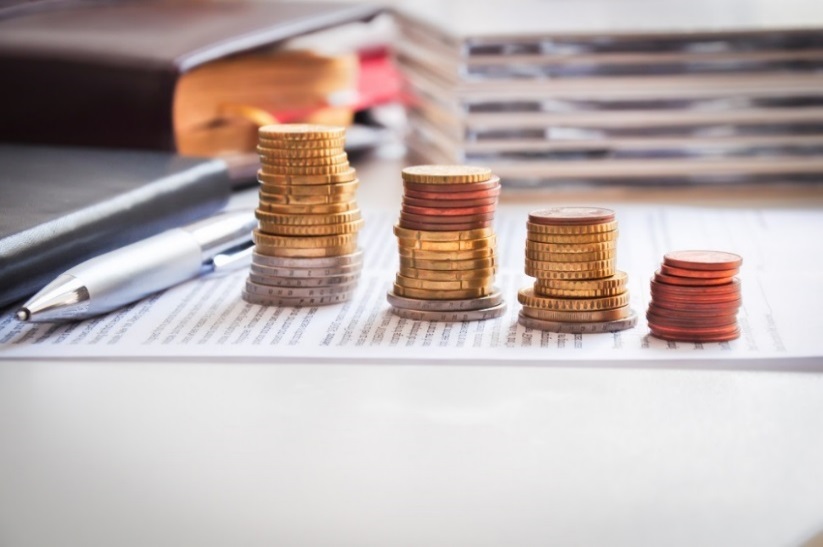 Līdzfinansējums: nepieciešams, t.sk. Projekta vadības darba spēka izmaksas
Kā atrast sadarbības partnerus?
1. Eiropas Komisijas platformas:
Pieaugušo izglītība: EPALE
Skolu izglītība: SchoolEducationGateway
Profesionālā izglītība: ADAM
2. Ar Erasmus+ Nacionālo aģentūru starpniecību: 
Sagatavo sadarbības piedāvājumu angļu valodā, kurā aprakstīts plānotais sadarbības projekts
Nosūti attiecīgās valsts Nacionālajai aģentūrai publicēšanai mājas lapā.
2. Starptautiskajos Erasmus+ Nacionālo aģentūru organizētajos kontaktsemināros:
 Informācija par semināriem VIAA mājas lapā
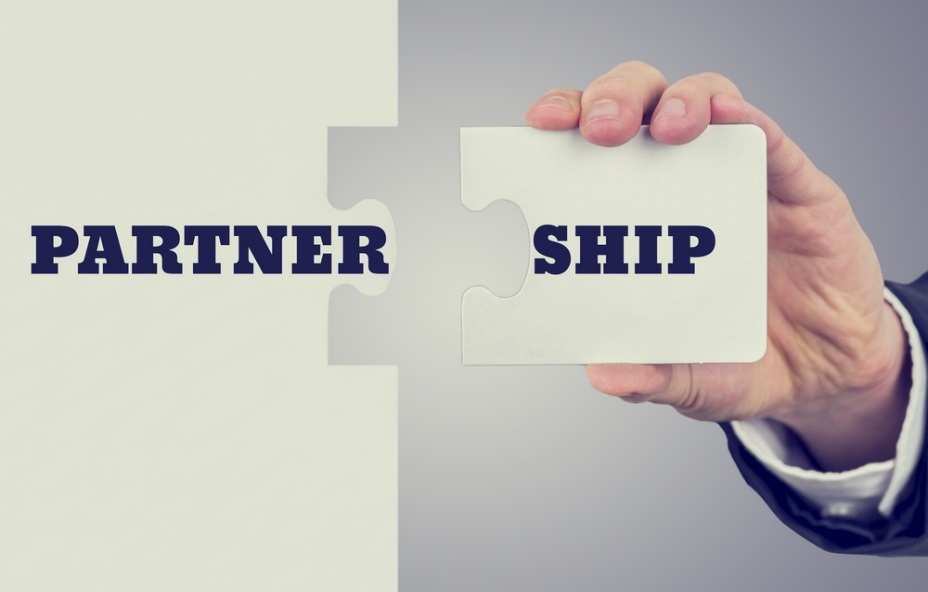 Info par ES valstu Nacionālajām aģentūrām: http://ec.europa.eu/programmes/erasmus-plus/tools/national-agencies/index_en.htm
Projektu konkursi
Konkursu izsludināšana: 
vienu reizi gadā – rudenī
Eiropas Komisijas Erasmus+ 
mājas lapā
VIAA mājas lapā
Informatīvie semināri: 
pēc konkursa izsludināšanas 
visa gada garumā
Iesniegšana un tās termiņš: 
tiešsaistē EK sistēmā
Nākamā gada 1. ceturksnī
Info: 
www.viaa.gov.lv 
www.erasmusplus.lv
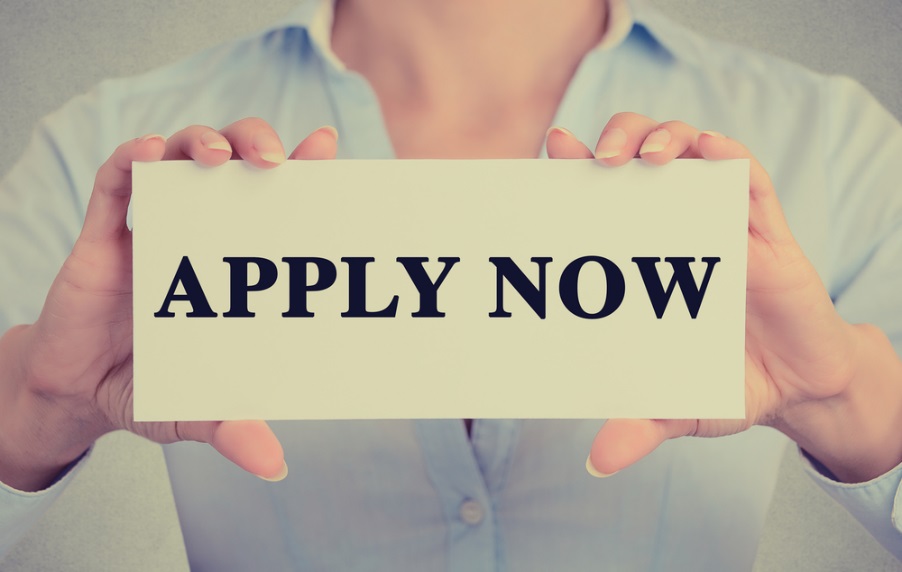 Kontaktinformācija
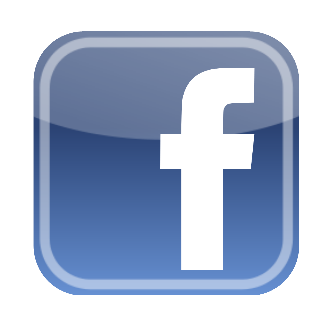 Kontaktinformācija:
VIAA ES Izglītības programmu departamenta darbinieki

Sekojiet mūsu aktualitātēm:
 Mājas lapas: erasmusplus.lv vai erasmus-plus.lv 
 Twitter: @VIAA_LV un @ErasmusPlusLV
 Facebook: Erasmus+ Latvija
 YouTube: VIAAlv
 Flickr: VIAA konts

Mājas lapas jaunumi: 
Piesakieties: viaa.gov.lv mājas lapas jaunumu saņemšanai e-pastā
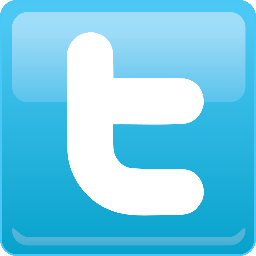 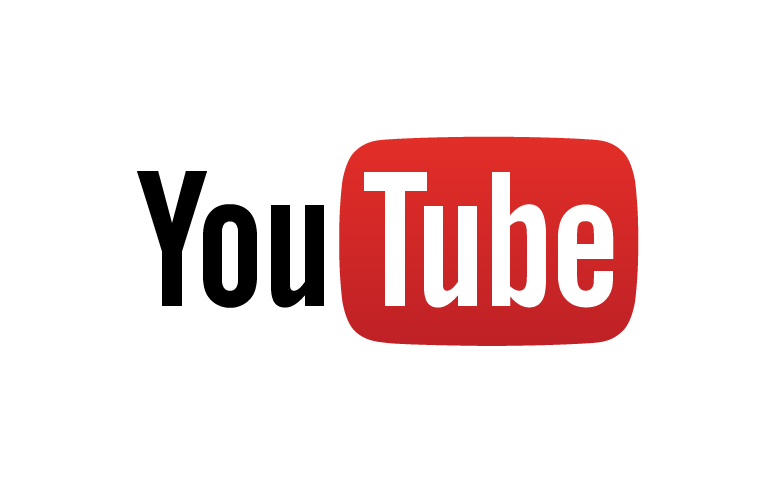